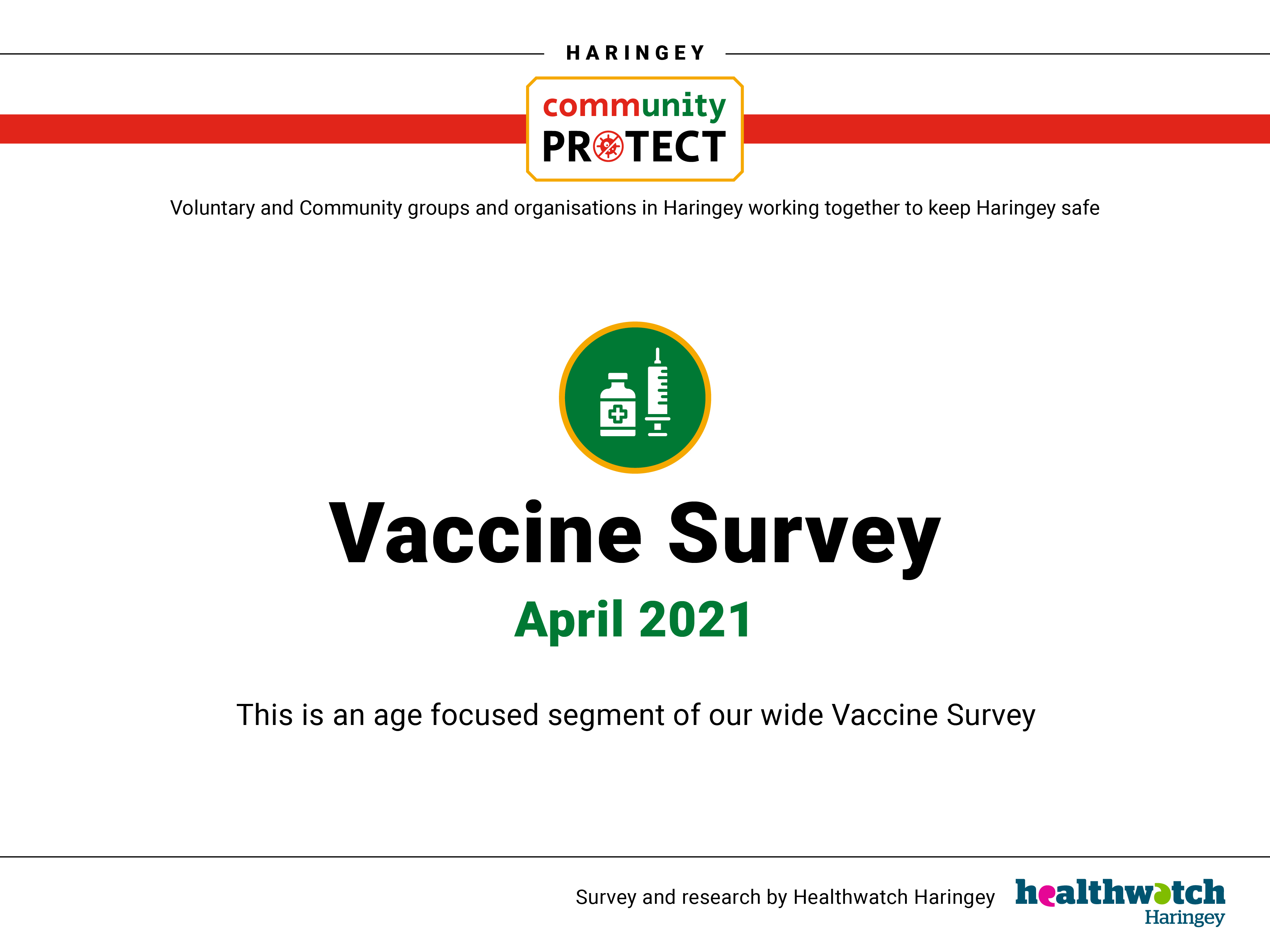 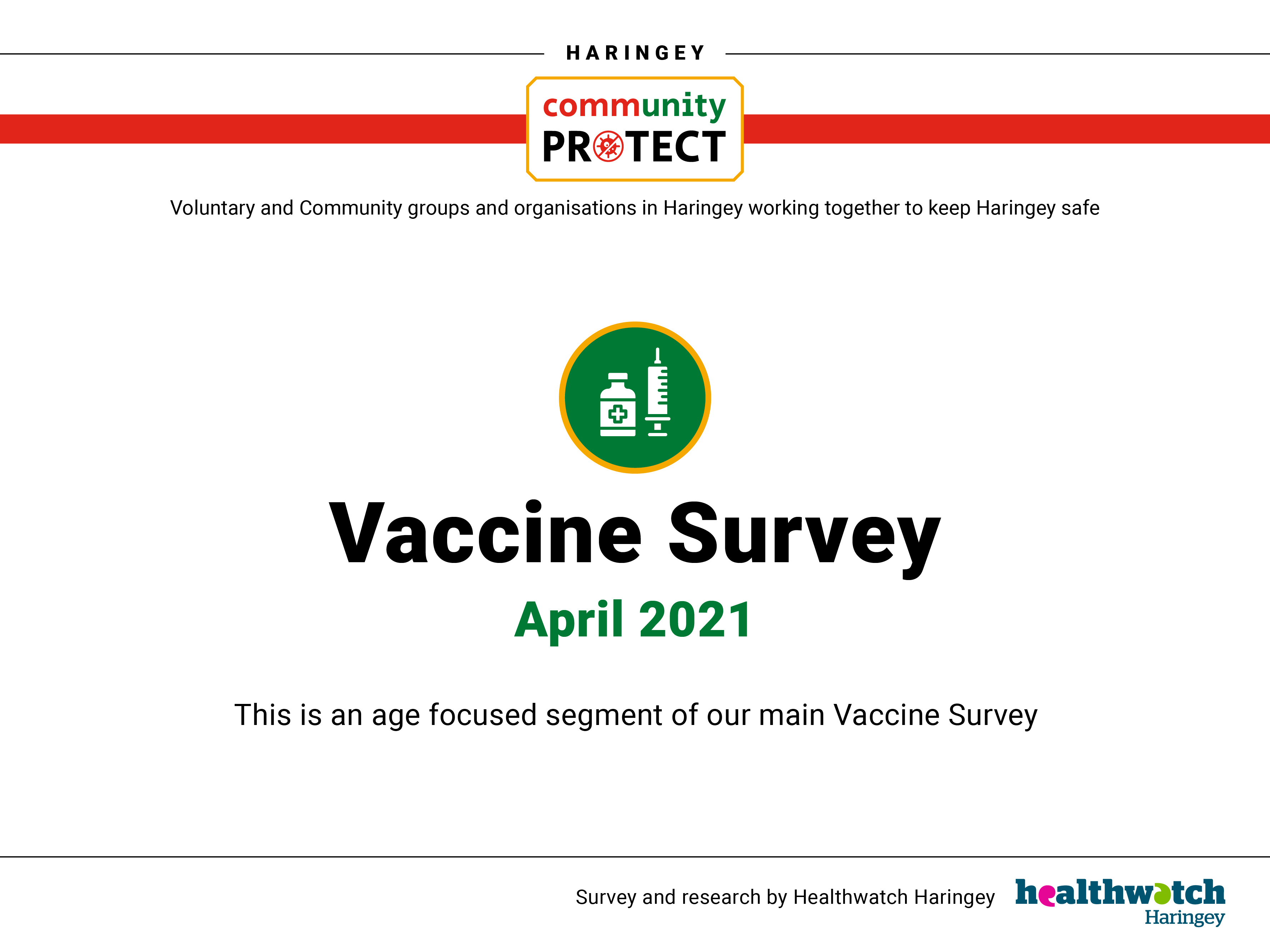 Survey Participants: Demographics
Age breakdown – good spread amongst the ages, except very few young people (18 to 24 years) and very few older people (85 years and over)

18-24 years	  325-34 years	2635-44 years 	3945-54 years	5255-64 years 	5465-74 years         5375-84 years 	3485+ years	            9

Participants come from all wards within the borough
Online survey – Survey Monkey
Surveys completed January and February 2021
When you are offered the COVID-19 vaccine will you have it?
Reasons for wanting the COVID-19 vaccine?
For anyone aged 55 and over, by far the most popular answer, and their key motivation for wanting to have the COVID-19 vaccine, was to ensure they did not get sick with coronavirus.

For those aged under 55, the reasons for wanting to have the COVID-19 vaccine were more varied - wanting their life to get back to normal and to be able to go out and about and meet friends and family was the key motivation. But wanting to keep their household safe from COVID-19, and not wanting to get sick with the virus themselves, were also important considerations.
Concerns / worries about the COVID-19 vaccine
For anyone aged under 45, by far the most popular answer, and the key reason for their vaccine hesistancy, was a feeling that the vaccine had not been tested enough. 

For those aged 45 and over, the reasons for vaccine hesitancy were more varied – there were concerns around vaccine ingredients, concerns around side effects, a desire for more information, and a desire to wait and see what happens with the vaccine rollout. Thinking the vaccine had not been tested enough was not an issue for this age cohort.
Have you changed your mind about having the COVID-19 vaccine in the last couple of months?